Powszechny Zakład Ubezpieczeń
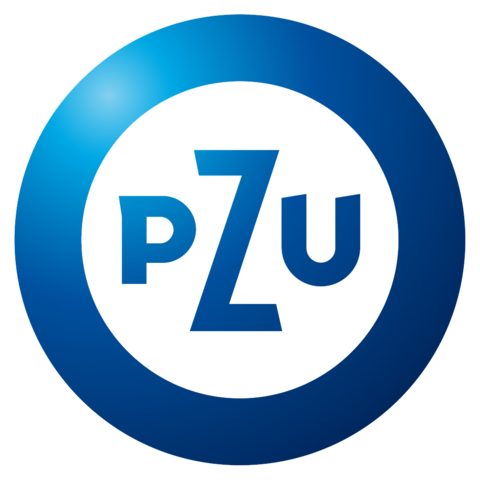 Autor: Jakub Domicz 
Kl.1TL
Ubezpieczenie mienia od wszystkich ryzykPrzedmiot ubezpieczenia
W PZU można ubezpieczyć:
Budynki, które wykorzystujesz do prowadzenia działalności i budowle, czyli np. ogrodzenia, bramy, urządzenia reklamowe, magazyny itp.
Pomieszczenia przeznaczone do prowadzenia działalności gospodarczej.
Elementy wyposażenia otoczenia budynku, np. lampy oświetleniowe, murki ogrodowe, instalacje.
Urządzenia techniczne, maszyny, aparaty i narzędzia, wyposażenie pomieszczeń firmowych.
Towary, surowce, półprodukty, wyroby gotowe lub w toku produkcji, opakowania, części zapasowe do maszyn i urządzeń oraz inne środki obrotowe.
Rzeczy osób trzecich, które firma przyjęła, aby je np. naprawić, wyremontować, przerobić, wyczyścić, przechować lub sprzedać.
Gotówka,czeki, weksle i inne wartości pieniężne.
Przedmioty, które należą do pracowników i zwyczajowo znajdują się w miejscu pracy, np. odzież, obuwie (nie wartości pieniężne).
Nakłady adaptacyjne, np. koszty położenia glazury, ustawienia ścianek działowych, montażu instalacji alarmowych w najmowanych budynkach lub lokalach.
Zakres ubezpieczenia
PZU odpowiada za szkody w ubezpieczonym mieniu powstałe na skutek wypadku ubezpieczeniowego powstałego w okresie ubezpieczenia i w miejscu ubezpieczenia w wyniku zdarzeń losowych. 
Za szkody w wartościach pieniężnych powstałe w wyniku kradzieży z włamaniem albo rabunku w lokalu albo powstałe podczas transportu.
PZU odpowiada za szkody powstałe: 1)  w wyniku rabunku mającego miejsce podczas transportu; 2)  w związku ze zdarzeniami podczas transportu, które uniemożliwiły osobie wykonującej transport ochronę powierzonych wartości pieniężnych wskutek: a)  nagłej śmierci lub nagłej choroby tej osoby, b)  uszkodzenia ciała osoby spowodowanego nieszczęśliwym wypadkiem, c)  zniszczenia lub uszkodzenia środka lokomocji użytego do transportu wskutek wypadku środka transportu, ognia, uderzenia pioruna lub eksplozji. 
Za szkody w mieniu powstałe wskutek kradzieży z włamaniem dokonanej bez wejścia do lokalu przez otwór wybity w szybie, ścianie lub stropie tego lokalu.
Dodatkowe klauzule
Na wniosek ubezpieczającego zakres ubezpieczenia określony, może zostać rozszerzony, za zapłatą dodatkowej składki ubezpieczeniowej, o następujące klauzule dodatkowe: 
1)  przepięć; 2)  rozmrożenia; 3)  dewastacji; 4)  graffiti; 5)  aktów terroryzmu; 6)  dodatkowych kosztów działalności gospodarczej; 7)  stałych kosztów działalności gospodarczej; 8)  drobnych prac remontowo-budowlanych; 9)  kosztów odtworzenia dokumentacji; 10)  kosztów uprzątnięcia pozostałości po szkodzie; 11)  katastrofy budowlanej; 12)  ubezpieczenia środków obrotowych lub mienia osób trzecich na sumy zmienne; 13)  kosztów poszukiwania przyczyn szkody; 14)  strajków, rozruchów, zamieszek wewnętrznych; 15)  wiatru, gradu oraz naporu śniegu lub lodu w ubezpieczeniu budowli; 16)  wiatru, gradu oraz naporu śniegu lub lodu w ubezpieczeniu pojazdów mechanicznych; 17)  produkcji peletu, brykietu; 18)  działalności związanej z przerobem lub składowaniem odpadów; 19)  produkcji zniczy; 20)  ferm drobiu i kurników; 21)  ubezpieczenia budynków i budowli, w których jest składowana słoma lub siano; 22)  obiektów budowlanych krytych gontem drewnianym lub strzechą, na warunkach określonych w tych klauzulach
Dodatkowe wsparcie finansowe
PZU pokryje koszty także:
zapobiegania szkodzie i zmniejszania jej rozmiarów – w tym akcji ratowniczej,
uprzątnięcia pozostałości po szkodzie (także rozbiórki i demontażu),
odtworzenia dokumentacji produkcyjnej lub zakładowej,
naprawy uszkodzonych - w wyniku kradzieży z włamaniem i rabunku - zabezpieczeń lokalu.
Składka ubezpieczeniowa
Składkę oblicza się za czas trwania odpowiedzialności PZU według taryfy obowiązującej w dniu przygotowania przez PZU oferty ubezpieczenia dla ubezpieczającego, z uwzględnieniem rodzaju prowadzonej działalności, przedmiotu ubezpieczenia, wysokości sumy ubezpieczenia i limitów odpowiedzialności PZU, zakresu ubezpieczenia oraz indywidualnej oceny ryzyka. 
Zapłata składki ubezpieczeniowej następuje przy zawarciu umowy ubezpieczenia, chyba że w umowie ubezpieczenia określono inny tryb i terminy zapłaty składki. Dopuszcza się możliwość zapłaty składki ubezpieczeniowej za roczny okres ubezpieczenia w ratach.
Ubezpieczenie pojazdu OC
Ubezpieczenie odpowiedzialności cywilnej (OC) posiadaczy pojazdów mechanicznych to rodzaj ubezpieczenia majątkowego, które ochroni własność, gdy osoba jest zobowiązana do pokrycia szkód, które spowodował albo w razie niewywiązania się z umowy.
Za szkody PZU odpowiada do wysokości sum gwarancyjnych, które wynoszą:
5 210 000 euro dla szkód na osobie (jeśli np. w wypadku ktoś umrze lub zostanie ranny),
1 050 000 euro dla szkód w mieniu (np. za uszkodzenie samochodu, barierki przy drodze lub płotu sąsiada). 
obowiązkowe ubezpieczenie posiadaczy pojazdów mechanicznych oznacza, iż każdy właściciel jest zobowiązany do zawarcia takiego ubezpieczenia.
bezpośrednia likwidacja szkody.
pieniądze dla osób, którym kierowca ubezpieczonego pojazdu wyrządzi szkodę w wypadku lub kolizji.
Składka Ubezpieczenia
Wysokość składki ubezpieczeniowej zależy od: 
1)  sumy ubezpieczenia; 2)  rodzaju, marki i modelu pojazdu, rodzaju zamontowanego w pojeździe zabezpieczenia przeciw  kradzieżowego, miejsca postoju pojazdu w nocy oraz pozostałych danych techniczno- eksploatacyjnych pojazdu; 3)  miejsca zamieszkania lub siedziby (strefy regionalnej), wieku właściciela pojazdu lub użytkownika pojazdu; 4)  zakresu i wariantu ubezpieczenia, zastosowania albo niestosowania pomniejszenia sumy ubezpieczenia o każde wypłacone odszkodowanie; 5)  okresu ubezpieczenia; ilości posiadanych pojazdów; 7)  tego czy ubezpieczony jest osobą fizyczną i czy prowadzi działalność gospodarczą lub posiada gospodarstwo rolne albo osobą prawną, albo jednostką organizacyjną niebędącą osobą prawną; 8)  zawarcia innych umów ubezpieczenia z PZU; 9)  wznowienia umowy AC danego pojazdu; 10)  przebiegu ubezpieczenia autocasco i OC; 11)  sposobu zapłaty składki ubezpieczeniowej; 12)  indywidualnej oceny ryzyk.
Ubezpieczenie PZU Autocasco
Ubezpieczenie autocasco (AC) za pojazd mechaniczny:
Jest dobrowolnym ubezpieczeniem komunikacyjnym, które gwarantuje pokrycie kosztów szkody, powstałej w wyniku kolizji lub wypadku drogowego, uszkodzenia auta przez osoby trzecie lub nieprzewidziane warunki atmosferyczne, kradzieży pojazdu oraz jego pożaru lub wybuchu.
pieniądze w razie kradzieży, uszkodzenia lub zniszczenia pojazdu.
ochrona wszystkich szkód- chyba, że są wyłączone w warunkach umowy.
opcje dodatkowe- możliwość dopasowania ubezpieczenia do swoich potrzeb.
Ubezpieczenie PZU Auto Szyba
Jest to dodatkowa opcja dla ubezpieczającego
organizacja i pokrycie kosztów naprawy lub wymiany uszkodzonej szyby w samochodzie.
odpowiedzialność za szkody na całym świecie.
profesjonalna obsługa u sprawdzonych partnerów.
Ubezpieczenie PZU Pomoc w Drodze
Dodatkowa opcja
pomoc w czasie drogi, np.: holowanie, samochód zastępczy, nocleg.
ponad 700 partnerów świadczących pomoc drogową i ok. 740 wypożyczalni samochodów.
największa w Polsce flota hybrydowych samochodów zastępczych.
Ubezpieczenie PZU Auto NNM
pieniądze po wypadku dla kierowcy i pasażerów ubezpieczonego pojazdu.
zwrot kosztów leczenia- w tym rehabilitacji.
wsparcie finansowe dla najbliższych w razie śmierci ubezpieczonego.
Ubezpieczenie PZU Auto Asystent Zdrowotny
organizacja i pokrycie kosztów leczenia w prywatnych placówkach medycznych po wypadku drogowym.
krótki czas oczekiwania na wizytę – tylko 5 dni do specjalisty.
ponad 2000 placówek w ponad 500 miastach w Polsce.
Ubezpieczenie PZU Auto NNW Max
ochrona po poważnym wypadku – niezależnie od tego, z jakiego środka komunikacji korzysta ubezpieczony.
pieniądze na życie, jeśli po wypadku ubezpieczony nie będzie w stanie samodzielnie funkcjonować.
pieniądze dla najbliższych w razie śmierci ubezpieczonego.
Ubezpieczenie Auto Ochrona
wygodna likwidacja skomplikowanej szkody z OC sprawcy wypadku drogowego.
szybka wypłata odszkodowania – w 15 dni.
wysoka suma ubezpieczenia – 4 miliony złotych.
Źródła informacji:
Ubezpieczenie mienia od wszystkich ryzyk (pzu.pl)
1527394 (pzu.pl)
Czym jest ubezpieczenie OC (odpowiedzialności cywilnej)? - KioskPolis.pl
Ogolne_warunki_ubezpieczen_komunikacyjnych_PZU_Auto_do_ofert_od_19.09.2020.PDF
Dziękuję za uwagę